FUNDACION UNIVERSITARIA ANTONIO DE AREVALO- UNITECNAR -
GENERALIDADES PARA EL 
DISEÑO Y CONSTRUCCIÓN 
POSTER DE PRESENTACIÓN PROYECTO DE AULA 
I Y II SEMESTRE
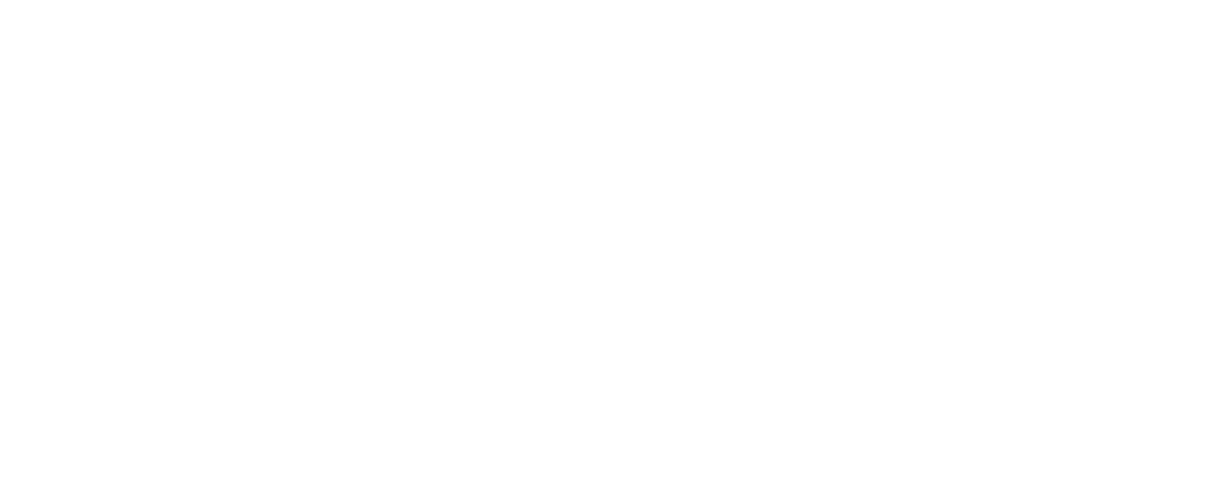 2023
Coordinación Institucional de Paulas
Generalidades para el Diseño y Construcción POSTER de presentación en 
Jornada de Sustentación de  Proyecto de Aula
 para I y II semestre
Medidas: 
Se recomiendan las siguientes medidas, así: 1,80 Mts * 80 Cms.
Contenido Básico del Poster:
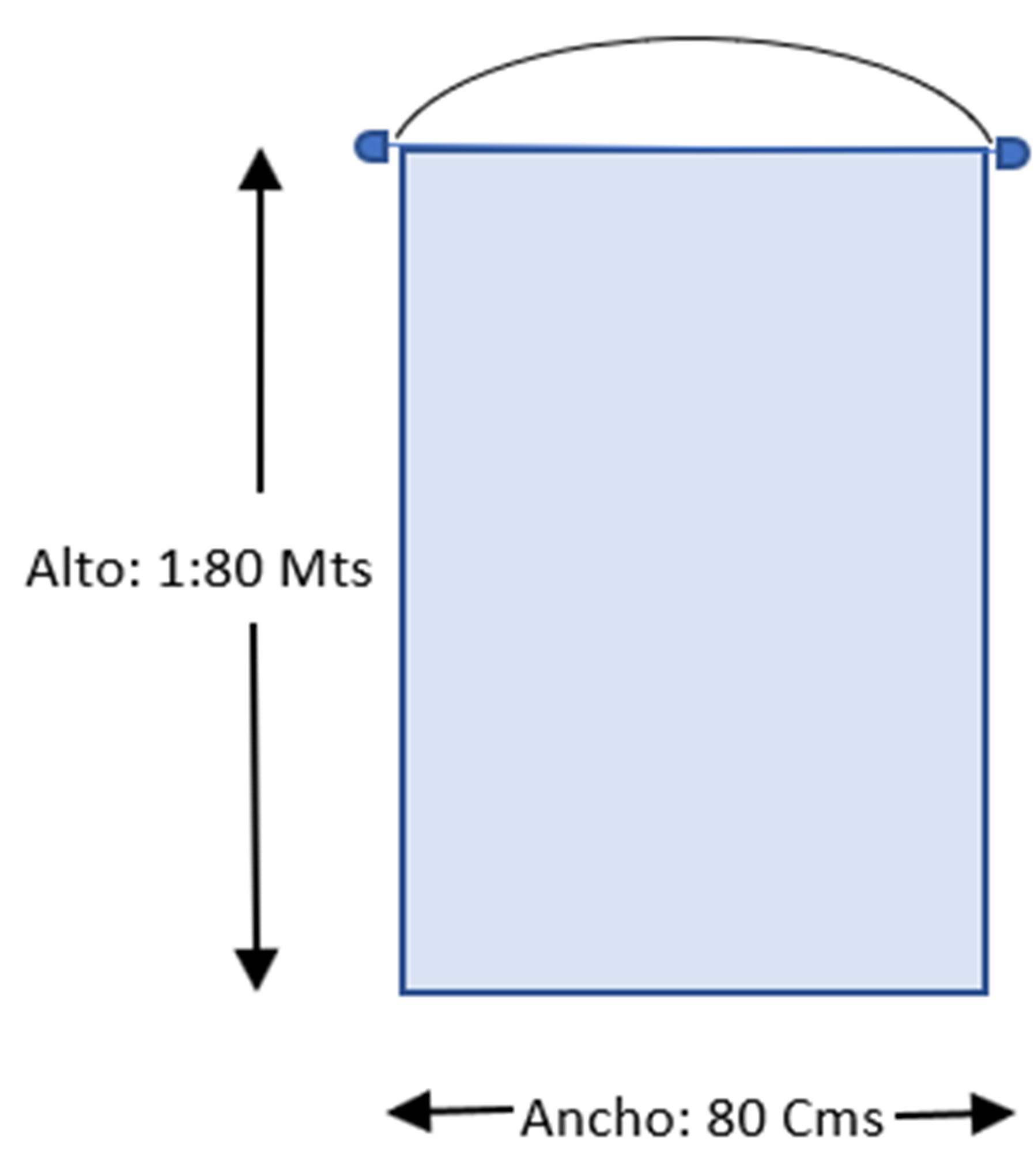 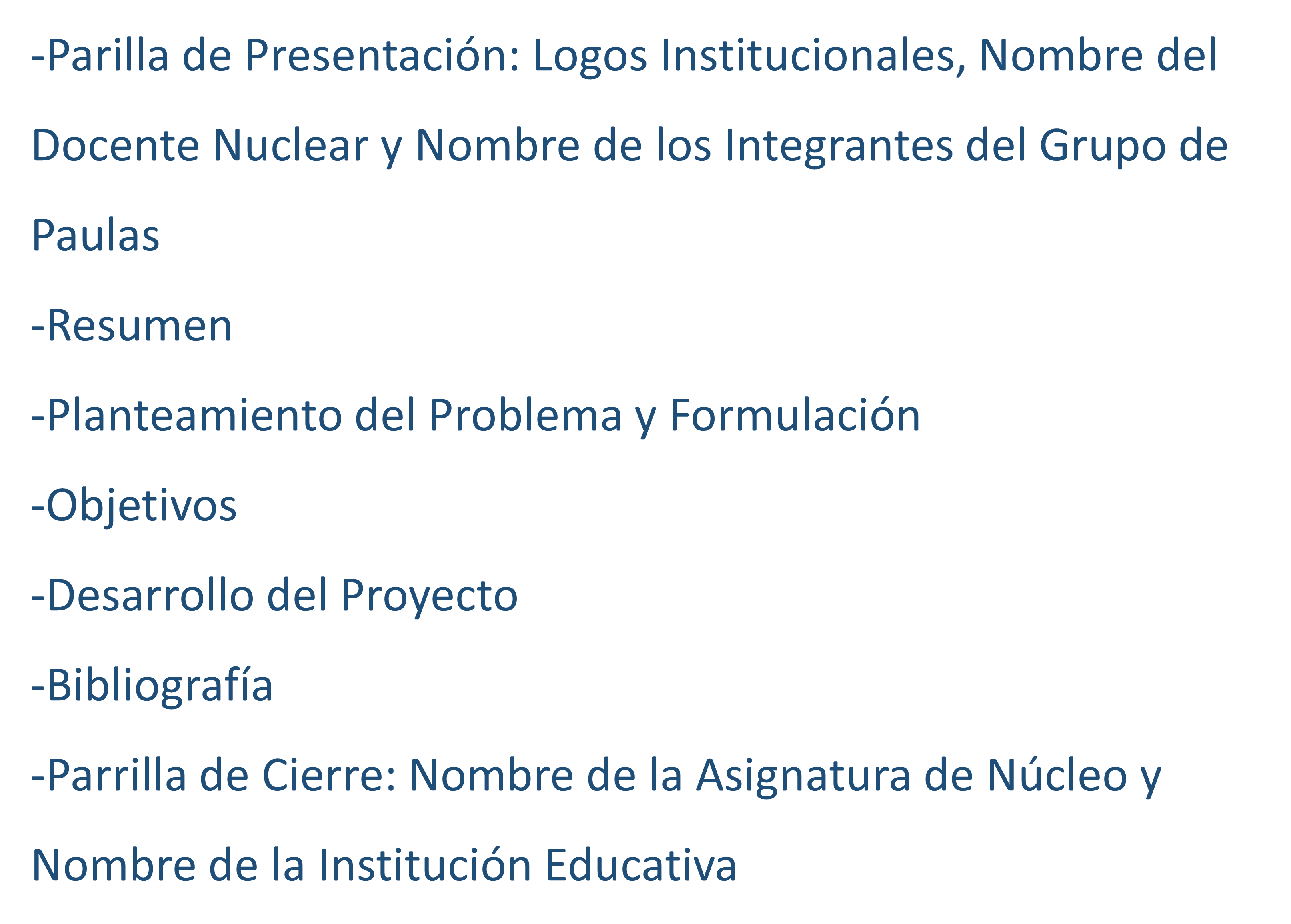 Nota: El POSTER solo es para entrega final de I y II semestre.
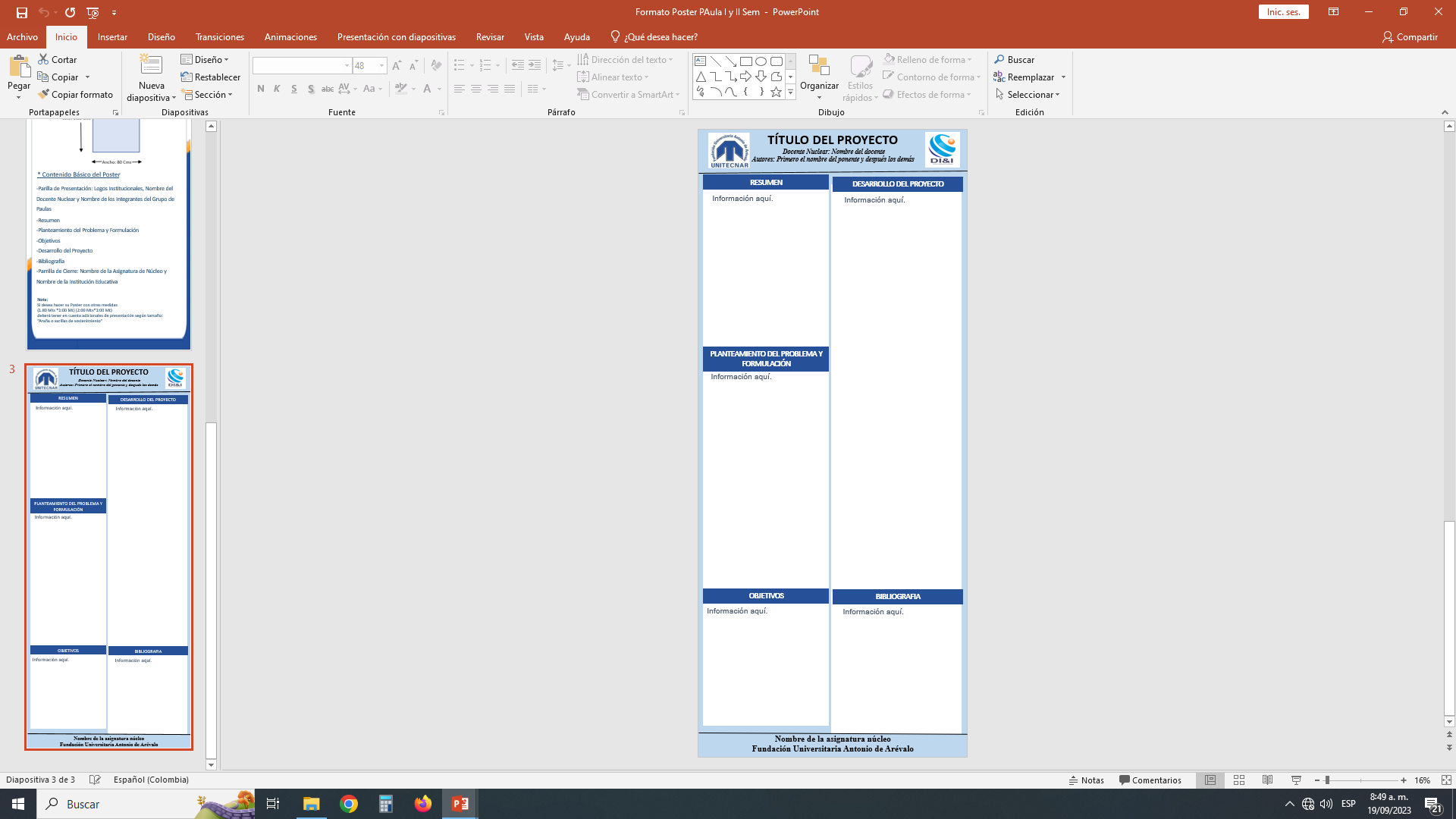 Modelo Final de POSTER
Logos Institucionales:
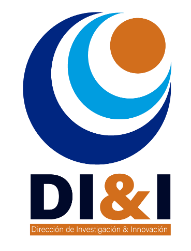 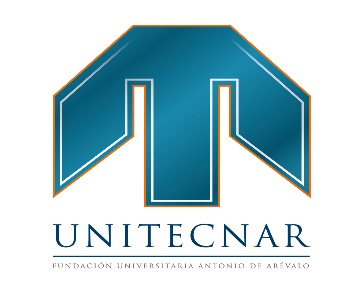 Nota: Se adjuntan logos Institucionales para efectos de ajustarlos en la parrilla del POSTER al mandar a realizar su diseño.
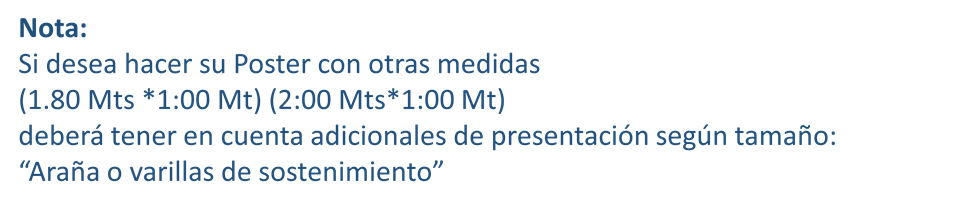